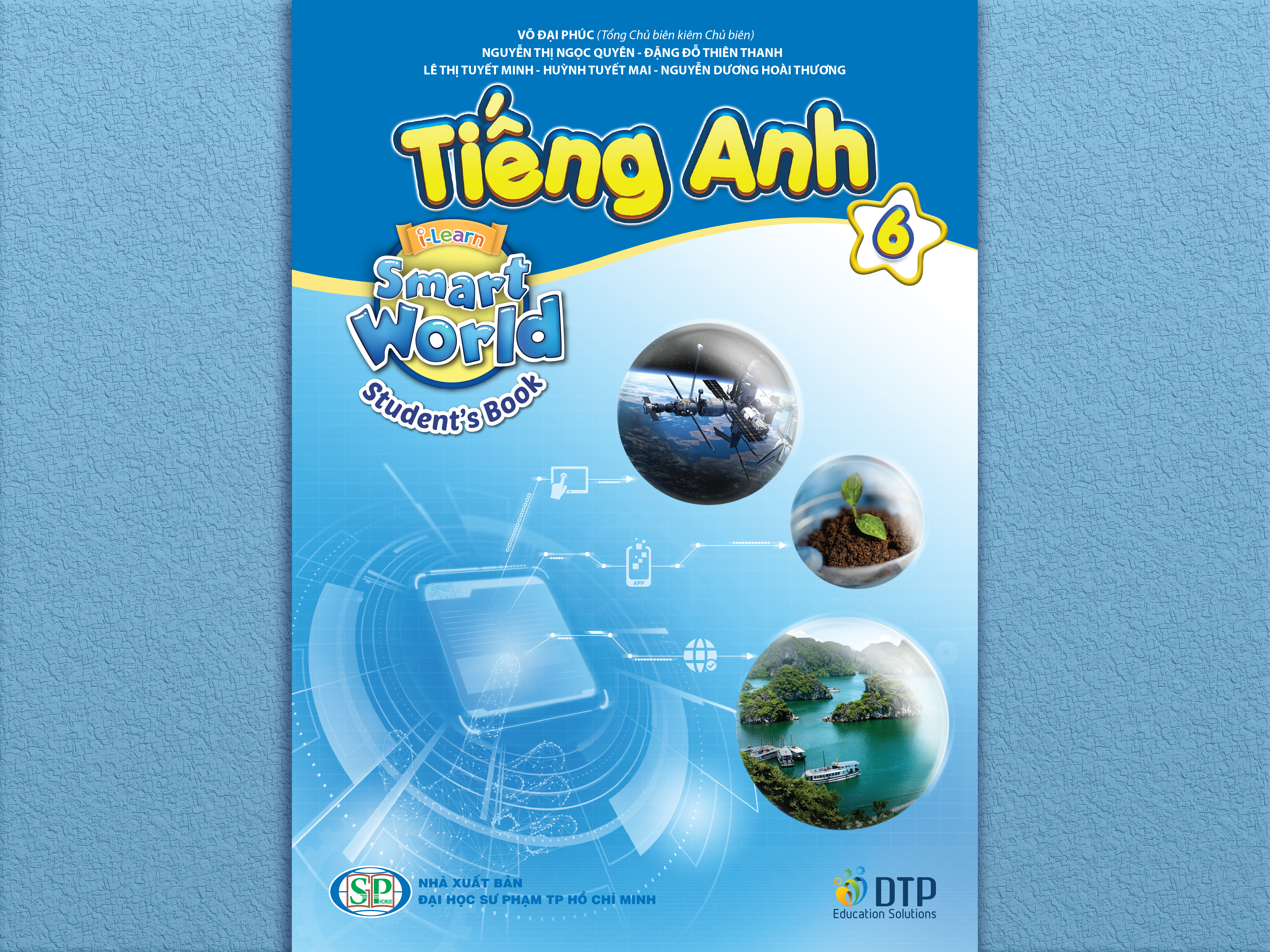 Lesson 1
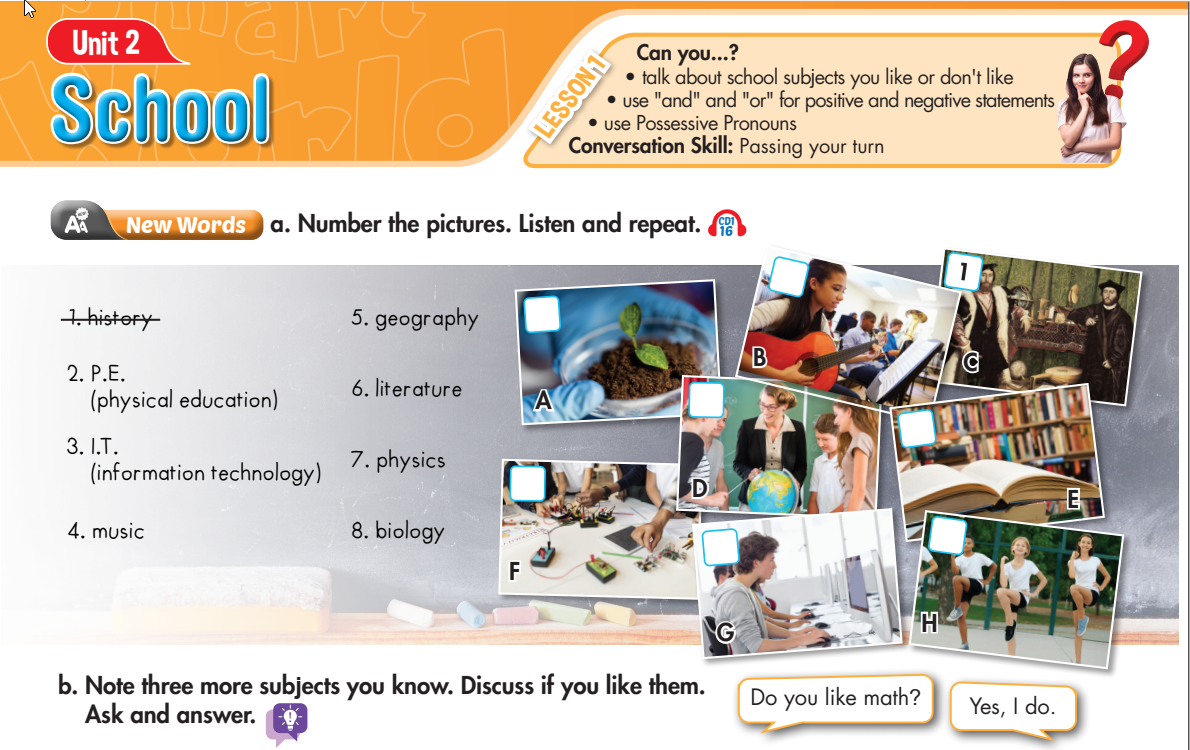 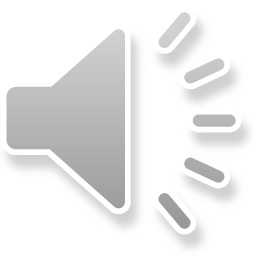 4
8
5
6
7
2
3
[Speaker Notes: Click on the words, they will move and match up with the pictures.]
UNIT 2: SHOOL – Lesson 1 (period 1)
New words
Lesson 1
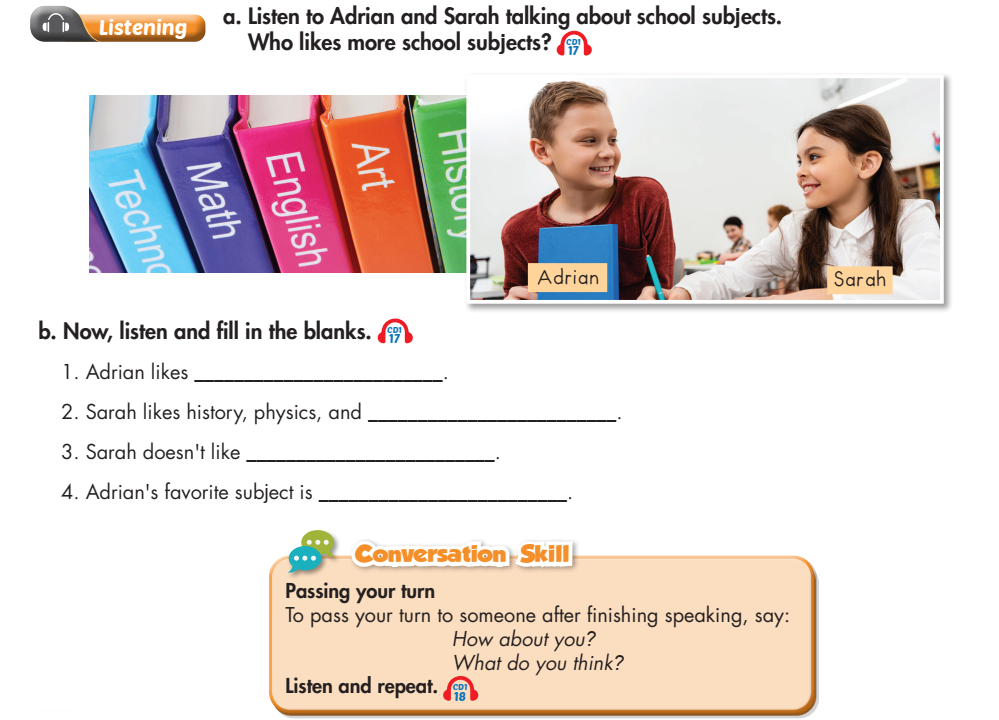 Sarah
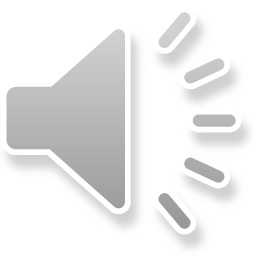 art
P.E
geography
P.E
Lesson 1
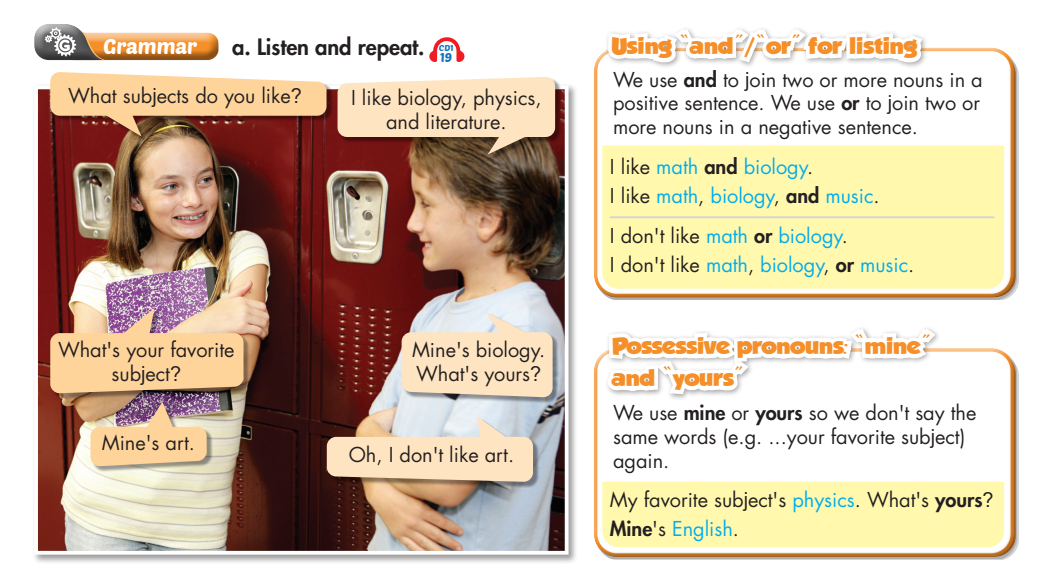 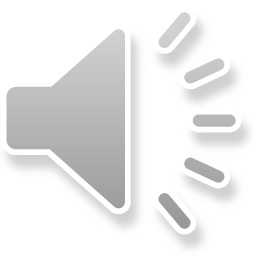 Lesson 1
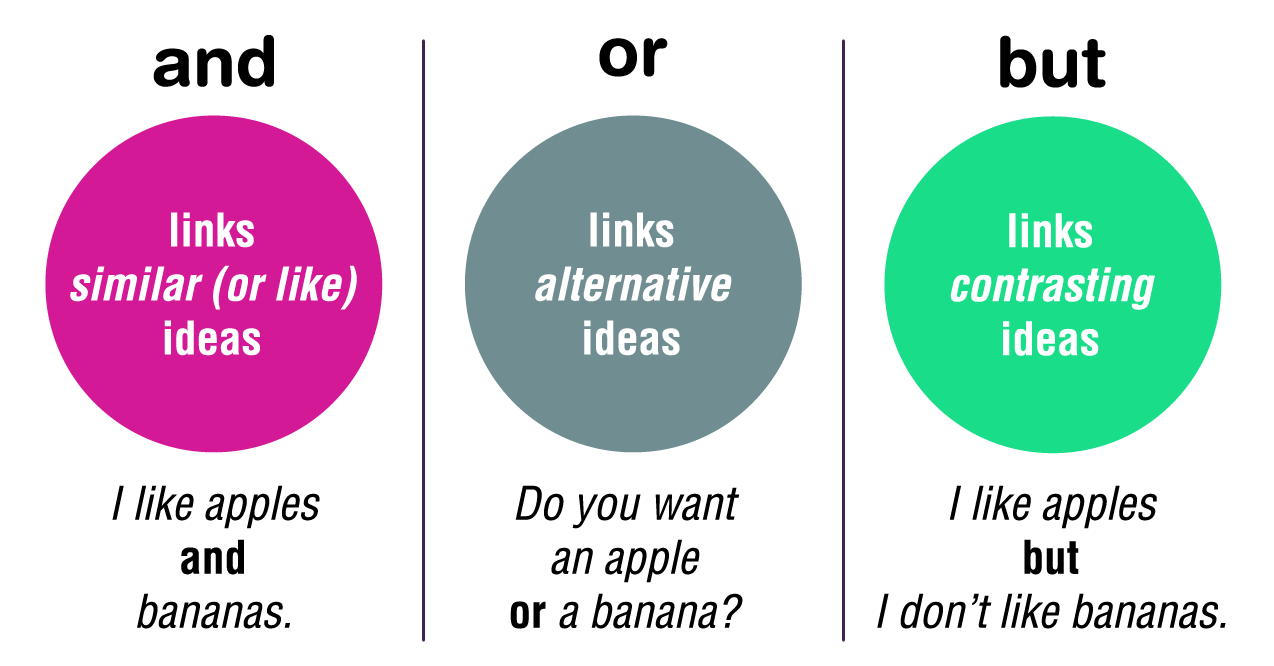 Lesson 1
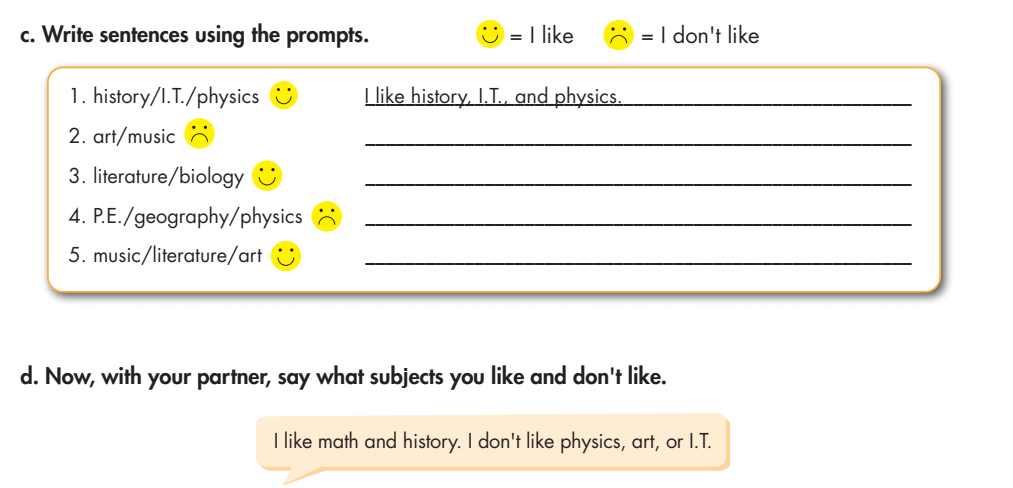 I don’t like art or music.
I like literature and biology.
I don’t like P.E., geography or physics.
I like music, literature and art.
Lesson 1
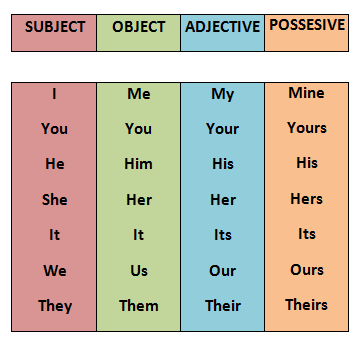 Lesson 1
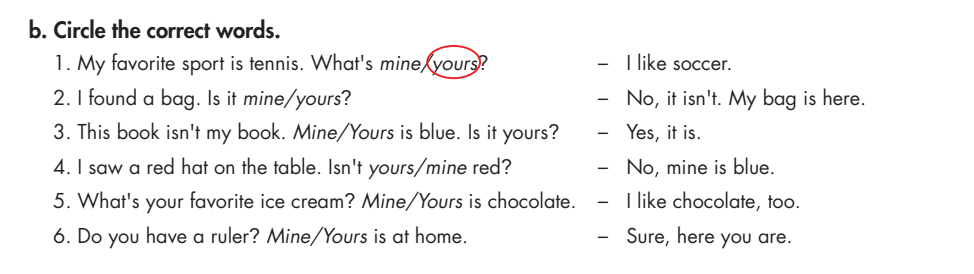 Lesson 1
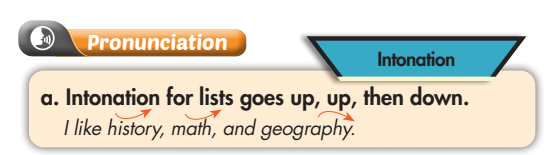 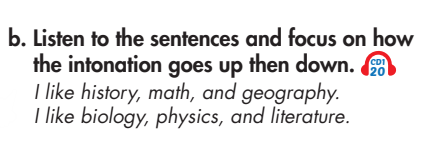 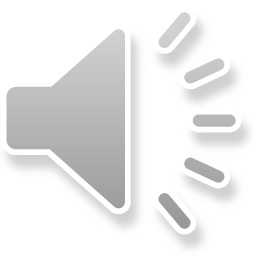 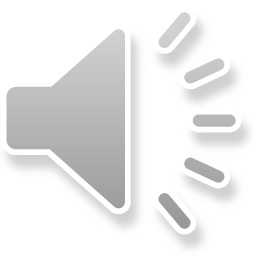 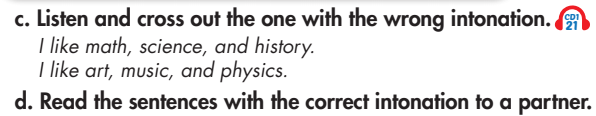 Lesson 1
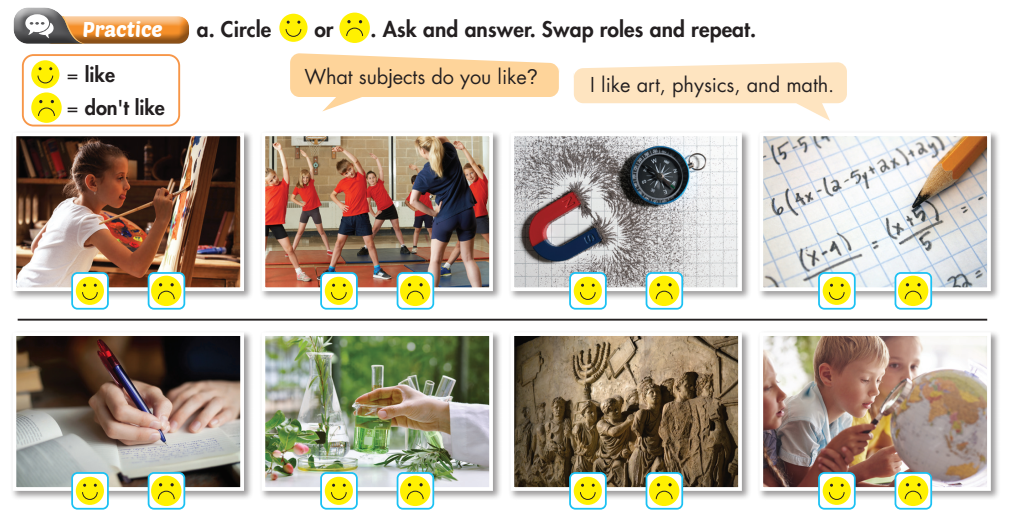 Lesson 1
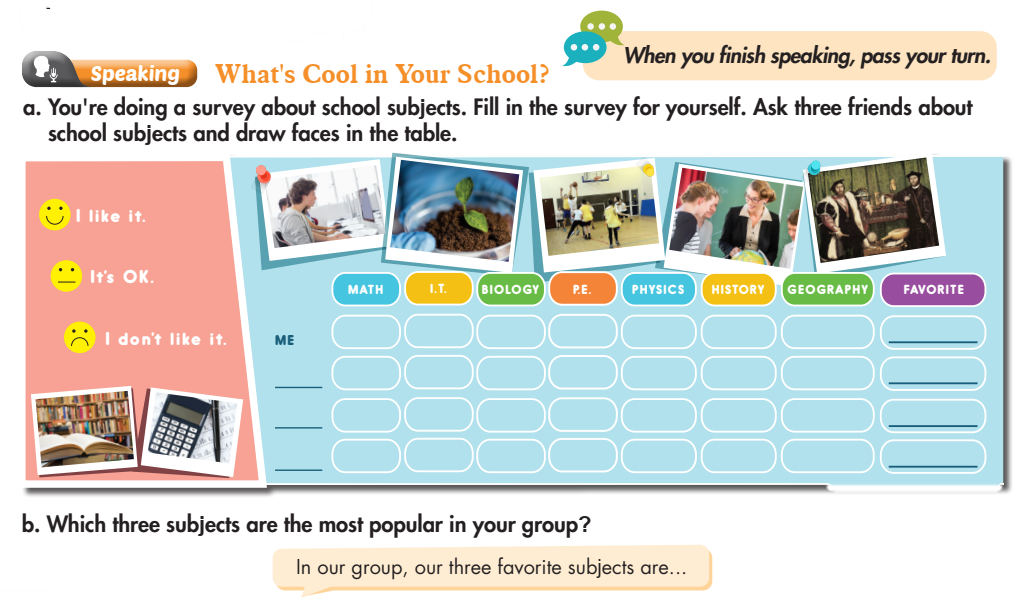 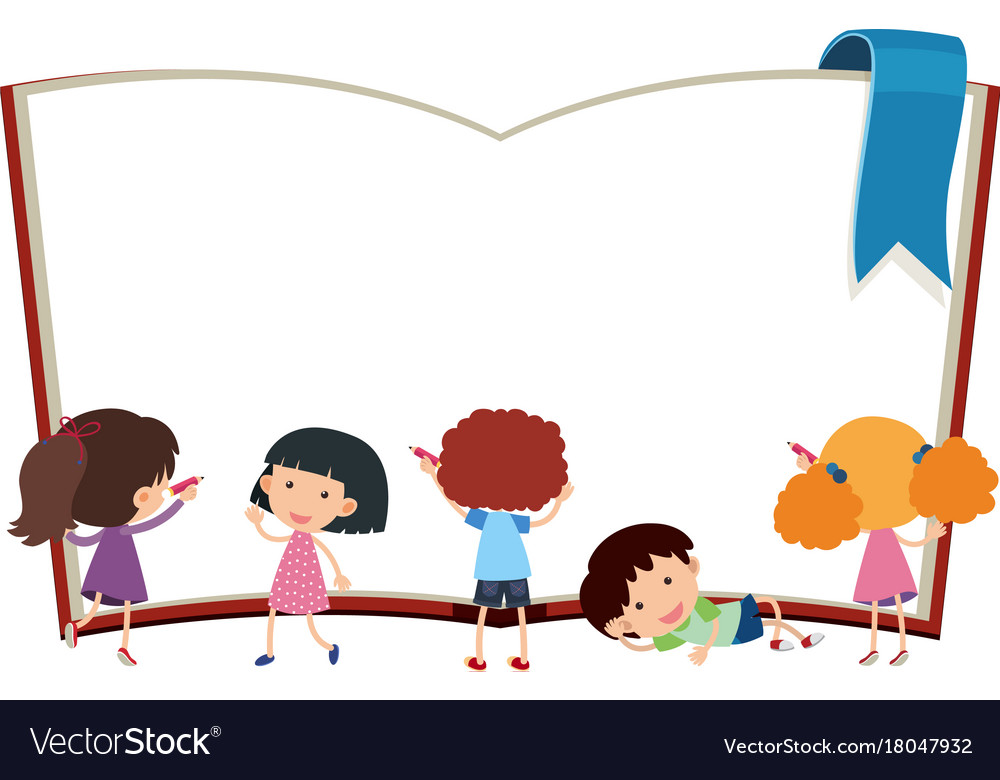 Homework
HOMEWORK:
- Learn by heart  and Write down 2 lines/ each word & 
3 times/ grammar.
- Write five sentences about your favorite subject.
Lesson 2
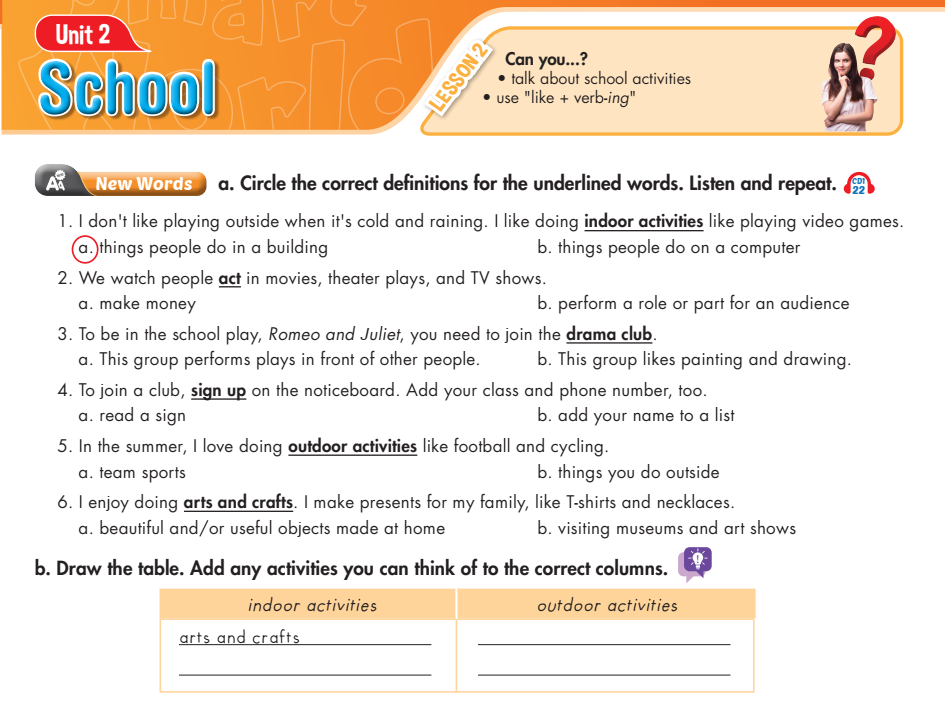 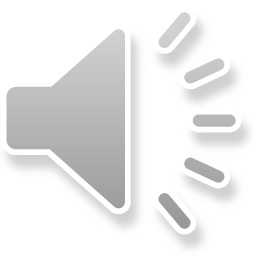 UNIT 2: SHOOL – Lesson 1 (period 1)
New words
Lesson 2
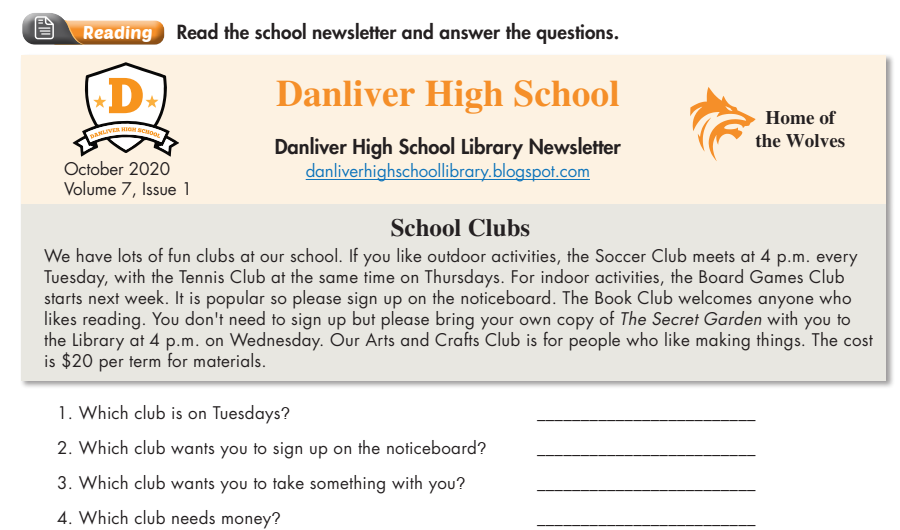 (the) Soccer Club.
(the) Board Games Club.
(the) Book Club.
(the) Arts and Crafts Club.
Lesson 2
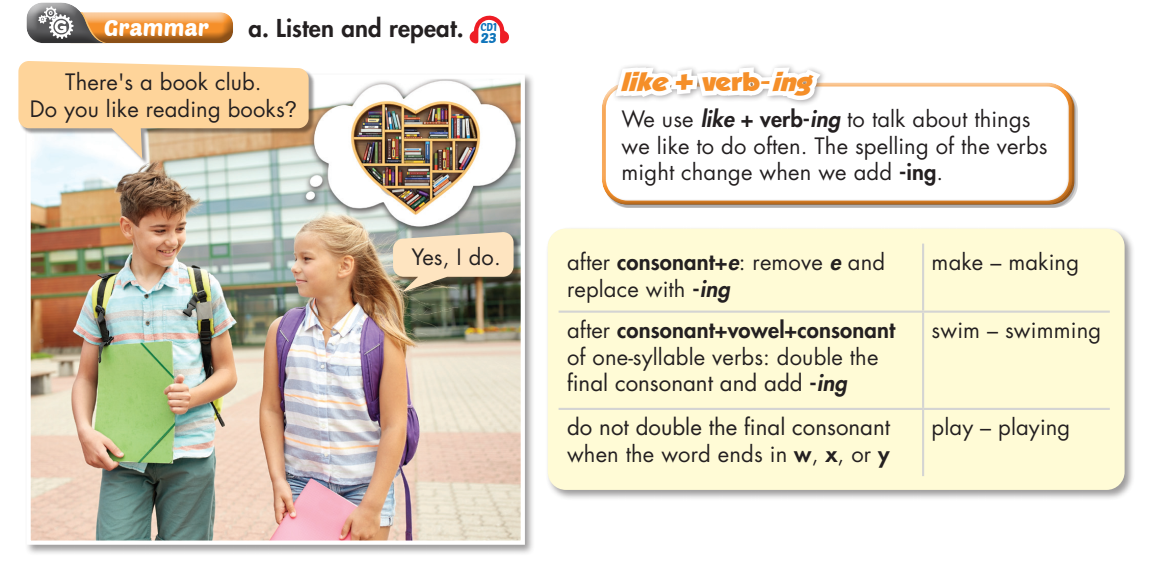 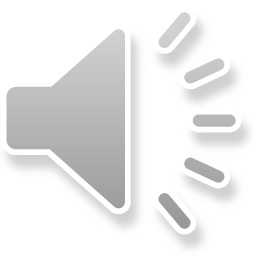 Lesson 2
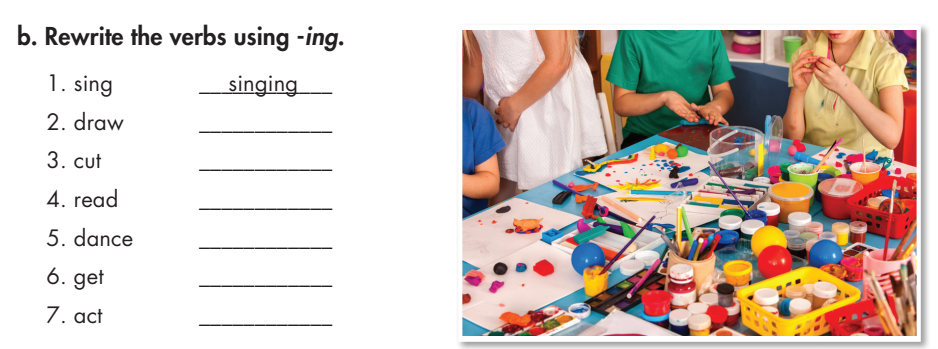 drawing
cutting
reading
dancing
getting
acting
Lesson 2
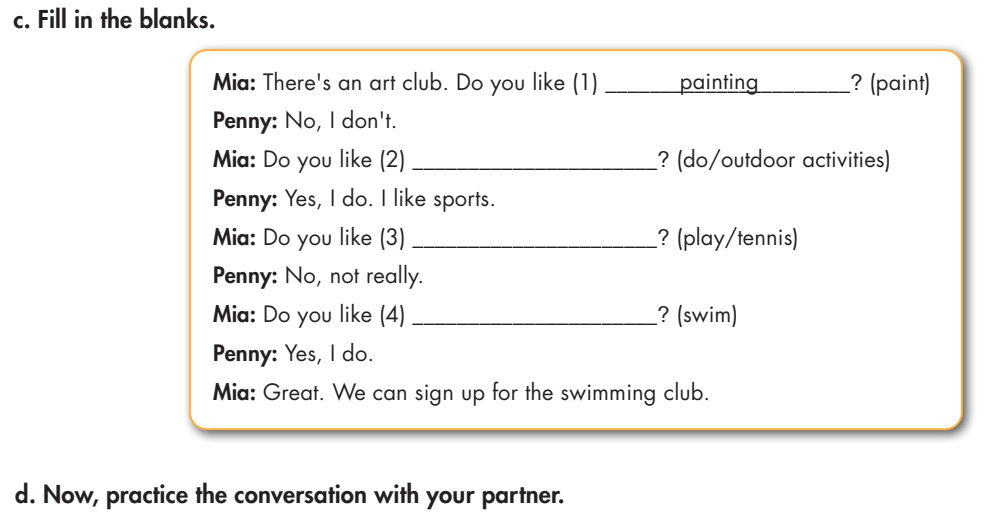 doing outdoor activities
playing tennis
swimming
Lesson 2
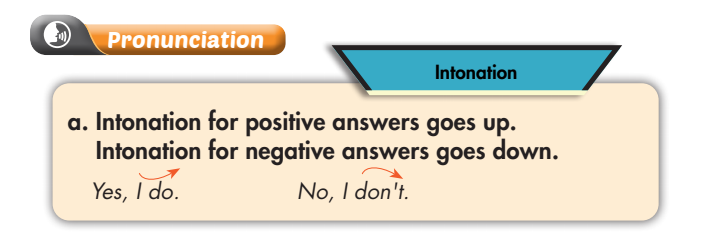 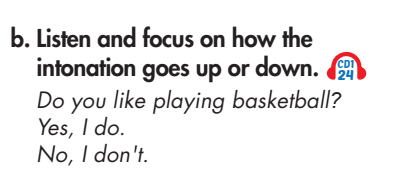 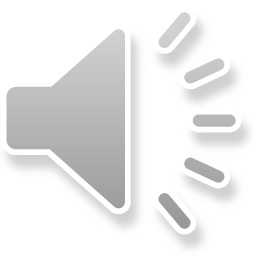 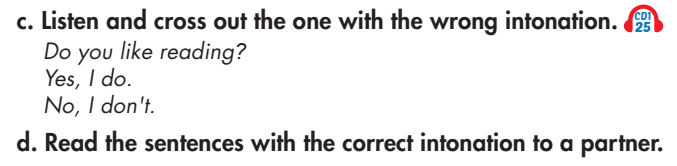 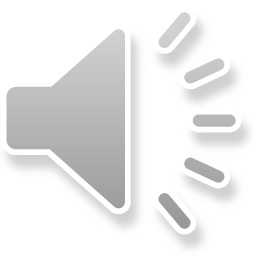 Lesson 2
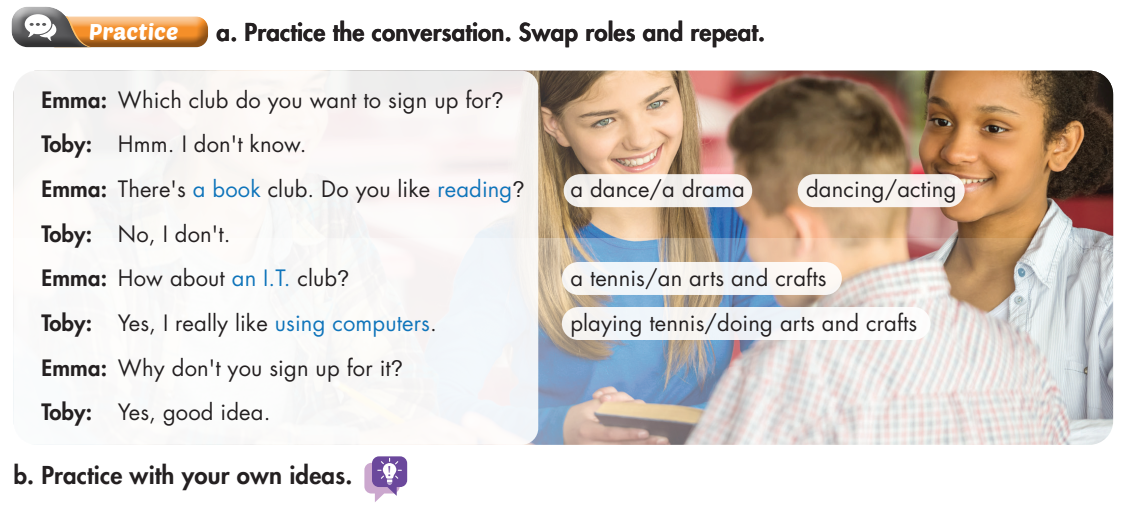 Lesson 2
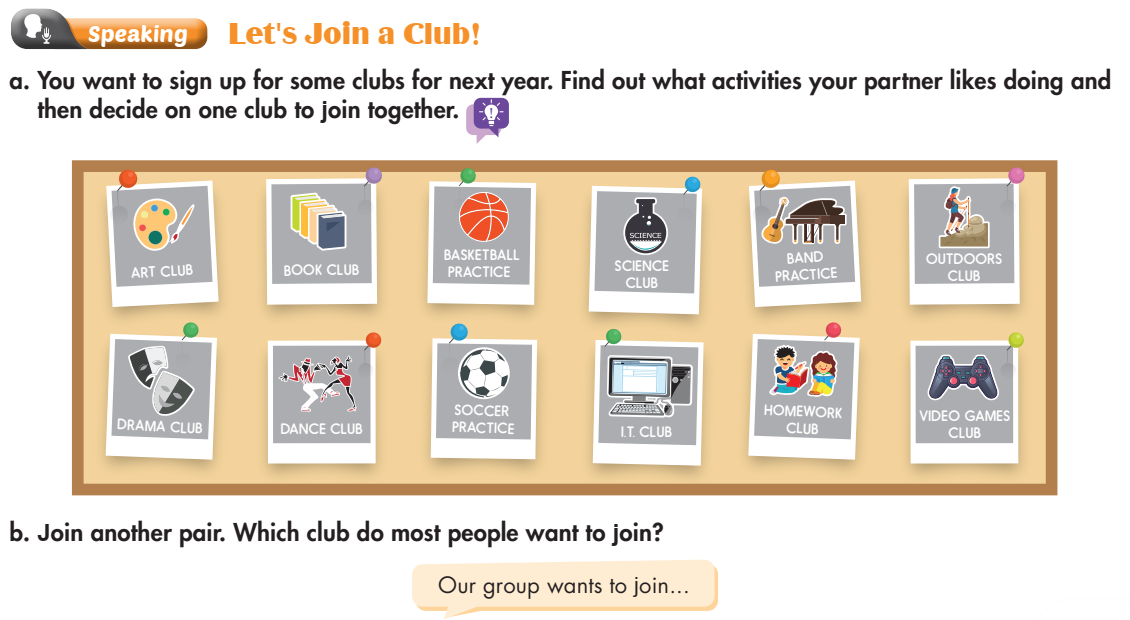 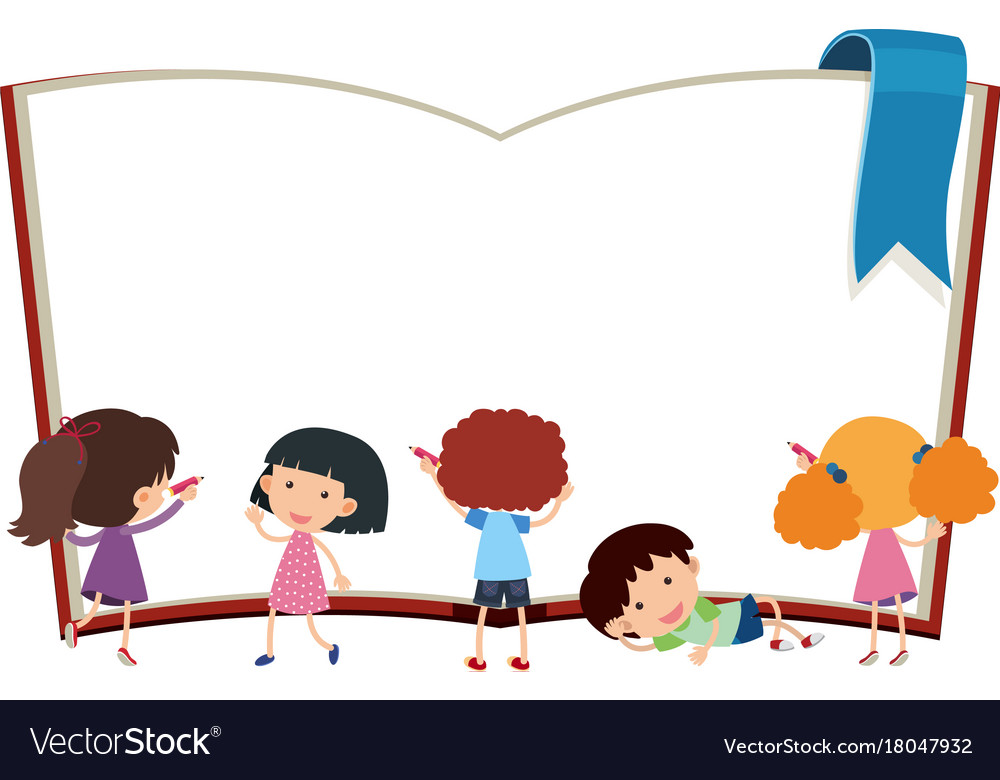 Homework
HOMEWORK:
- Learn by heart  and Write down 2 lines/ each word & 
3 times/ grammar.
- Write five sentences about your favorite indoor activities/outdoor activities.